Welcome to our services
New Lebanon  Church of Christ
We are Simply Christians.
Our Emphasis is Spiritual, Not Material or Social.
We are striving to be The Same Church as Described in The New Testament.
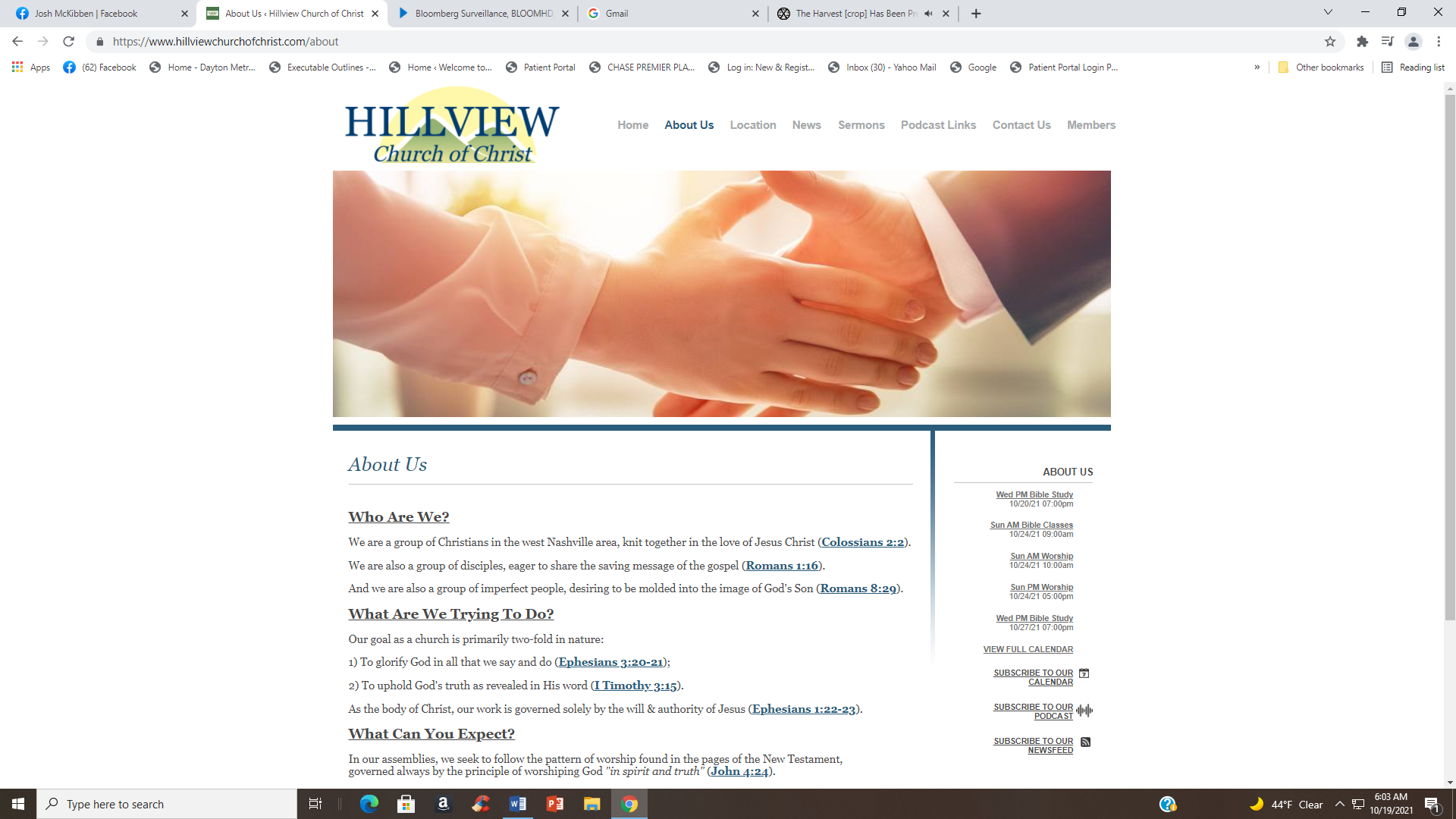 Please Come Back Again
This Hope We Have
 As An Anchor
Heb 6:17 Thus God, determining to show more abundantly to the heirs of promise the immutability of His counsel, confirmed it by an oath,
 18 that by two immutable things, in which it is impossible for God to lie, we might have strong consolation, who have fled for refuge to lay hold of the hope set before us.
 19 This hope we have as an anchor of the soul, both sure and steadfast, and which enters the Presence behind the veil,
This Hope We Have As An Anchor     Hebrews 6:19
Hope is the great anchor, or stabilizer, of the human soul; 
that hope for the Christian is Christ the Lord, who has entered into that which is beyond the veil, that is, into heaven itself; 

This corresponds to the actions of the ancient high priest who was typical of Christ in that he went into the Holy of Holies, behind the veil, in the tabernacle.
This Hope We Have As An Anchor     Hebrews 6:19
Consider the figure of an anchor that an anchor is not doing any good at all as long as it is visible. It is only when it disappears in the deep beneath that it stabilizes and protects the ship; how beautiful is the imagery of Christ’s also being out of sight from Christians, having disappeared into the unseen world.

But who is nevertheless connected with Christians by the strong and effective cable of his love, just as the anchor, though unseen, is connected to the ship by a mighty chain
The absolute necessary disappearance of the anchor, if it is to do any good, also suggests the necessity of Christ’s physical separation from his followers which was accomplished when he ascended into the unseen world. That this was truly necessary is plain in the light of Heb. 8:4, where it is shown that Christ would have been no priest at all if he had remained upon the earth. 

Christ’s qualification as high priest was upon a higher level; on earth he could never have been any kind of priest, because he did not belong to the tribe of Levi; therefore, in order for him to function as the great High Priest of Christians, he of necessity entered that higher, unseen sphere. Thus it is literally  true that the Christian’s hope is in heaven where the Lord has already entered; and, with that hope, all else that really matters is also there.
This Hope We Have As An Anchor     Hebrews 6:19
This Hope We Have As An Anchor     Hebrews 6:19
Consider…
Our hope in Christ, in heaven –
For the Christian, our treasure is there (Matt. 6:19), 
our citizenship is there (Phil. 3:20), 
our name is written there (Luke 10:20; Phil. 4:3),
our Lord is there (as here, and in John 14:1–6),
our affections should be there (Col. 3:2 KJV).
This Hope We Have As An Anchor     Hebrews 6:19
Text: (Eph. 2:12,13) that at that time you were without Christ, being aliens from the commonwealth of Israel and strangers from the covenants of promise, having no hope and without God in the world.
 13 But now in Christ Jesus you who once were far off have been brought near by the blood of Christ.
This Hope We Have As An Anchor     Hebrews 6:19
There is nothing worse than having no hope!
 
(Prov. 11:7) When a wicked man dies, his expectation will perish, And the hope of the unjust perishes.
 
(Prov. 13:12) Hope deferred makes the heart sick, But when the desire comes, it is a tree of life.
This Hope We Have As An Anchor     Hebrews 6:19
But Christianity is a religion of hope. 
(1Cor.15:18) Then they also which are fallen asleep in Christ are perished. 19 If in this life only we have hope in Christ, we are of all men most miserable.
 20 But now is Christ risen from the dead, and become the firstfruits of them that slept.
 21 For since by man came death, by man came also the resurrection of the dead. 22 For as in Adam all die, even so in Christ shall all be made alive.
 
(Titus1:2) In hope of eternal life, which God, that cannot lie, promised before the world began;
This Hope We Have As An Anchor     Hebrews 6:19
What is hope? 
 
Confident expectancy. 
In the Bible, the word hope stands for both:
act of hoping
the thing hoped for.
the act of hoping 
(Rom 4:18) who, contrary to hope, in hope believed, so that he became the father of many nations, according to what was spoken, "So shall your descendants be."
This Hope We Have As An Anchor     Hebrews 6:19
What is hope?
(1 Cor. 9:10) Or does He say it altogether for our sakes? For our sakes, no doubt, this is written, that he who plows should plow in hope, and he who threshes in hope should be partaker of his hope.
This Hope We Have As An Anchor     Hebrews 6:19
and the thing hoped for 
(Col 1:5) because of the hope which is laid up for you in heaven, of which you heard before in the word of the truth of the gospel,
 
(1 Peter 1:3) Blessed be the God and Father of our Lord Jesus Christ, who according to His abundant mercy has begotten us again to a living hope through the resurrection of Jesus Christ from the dead,
This Hope We Have As An Anchor     Hebrews 6:19
Hope does not arise from our  desires or wishes but from God, who is Himself the believer's hope: "My hope is in You"     (Ps. 39:7). 
 
Genuine hope is not wishful thinking, but a firm assurance about things that are unseen and still in the future 
(Rom 8:24-25)  For we were saved in this hope, but hope that is seen is not hope; for why does one still hope for what he sees?
 25 But if we hope for what we do not see, we eagerly wait for it with perseverance.
This Hope We Have As An Anchor     Hebrews 6:19
(Heb. 11:1,7) 1 Now faith is the substance of things hoped for, the evidence of things not seen. V7. By faith Noah, being divinely warned of things not yet seen, moved with godly fear, prepared an ark for the saving of his household, by which he condemned the world and became heir of the righteousness which is according to faith.
This Hope We Have As An Anchor     Hebrews 6:19
Hope distinguishes the Christian from the unbeliever, who has no hope 

(Eph. 2:12) that at that time you were without Christ, being aliens from the commonwealth of Israel and strangers from the covenants of promise, having no hope and without God in the world.
 
(1 Thess. 4:13) But I do not want you to be ignorant, brethren, concerning those who have fallen asleep, lest you sorrow as others who have no hope.
This Hope We Have As An Anchor     Hebrews 6:19
As a Christian, you are one in whom hope resides
(1 Peter 3:15) But sanctify the Lord God in your hearts, and always be ready to give a defense to everyone who asks you a reason for the hope that is in you, with meekness and fear;
 
(1 John 3:3) And everyone who has this hope in Him purifies himself, just as He is pure.
This Hope We Have As An Anchor     Hebrews 6:19
In contrast to Old Testament hope, our hope is superior 

(Heb. 7:19) for the law made nothing perfect; on the other hand, there is the bringing in of a better hope, through which we draw near to God.
This Hope We Have As An Anchor     Hebrews 6:19
Where does our hope come from? our hope comes from God and especially His calling 
 
(Rom. 15:13) Now may the God of hope fill you with all joy and peace in believing, that you may abound in hope by the power of the Holy Spirit.
This Hope We Have As An Anchor     Hebrews 6:19
(Eph. 1:17) that the God of our Lord Jesus Christ, the Father of glory, may give to you the spirit of wisdom and revelation in the knowledge of Him,
 18 the eyes of your understanding being enlightened; that you may know what is the hope of His calling, what are the riches of the glory of His inheritance in the saints,
This Hope We Have As An Anchor     Hebrews 6:19
(Eph. 4:4) There is one body and one Spirit, just as you were called in one hope of your calling;
This Hope We Have As An Anchor     Hebrews 6:19
Given by His grace
( 2 Thess. 2:16) Now may our Lord Jesus Christ Himself, and our God and Father, who has loved us and given us everlasting consolation and good hope by grace,
This Hope We Have As An Anchor     Hebrews 6:19
His Word gives comfort and hope

(Rom. 15:4)  For whatever things were written before were written for our learning, that we through the patience and comfort of the Scriptures might have hope.
This Hope We Have As An Anchor     Hebrews 6:19
His gospel gives hope. 
(Col.1:23) if indeed you continue in the faith, grounded and steadfast, and are not moved away from the hope of the gospel which you heard, which was preached to every creature under heaven, of which I, Paul, became a minister.
This Hope We Have As An Anchor     Hebrews 6:19
And our Hope should be directed back toward God and Christ

(Acts 24:15) "I have hope in God, which they themselves also accept, that there will be a resurrection of the dead, both of the just and the unjust.
 
(1 Peter 1:21) who through Him believe in God, who raised Him from the dead and gave Him glory, so that your faith and hope are in God.
This Hope We Have As An Anchor     Hebrews 6:19
and Christ 
(1 Thess.1:3) remembering without ceasing your work of faith, labor of love, and patience of hope in our Lord Jesus Christ in the sight of our God and Father,
 
(1 Tim 1:1) Paul, an apostle of Jesus Christ, by the commandment of God our Savior and the Lord Jesus Christ, our hope,
This Hope We Have As An Anchor     Hebrews 6:19
The objects of hope are: 
eternal life 
(Titus 1:2); in hope of eternal life which God, who cannot lie, promised before time began,

(Titus 3:7), that having been justified by His grace we should become heirs according to the hope of eternal life.
This Hope We Have As An Anchor     Hebrews 6:19
The objects of hope are:
salvation 

(1 Thess.5:8) But let us who are of the day be sober, putting on the breastplate of faith and love, and as a helmet the hope of salvation.

righteousness 
(Gal.5:5) For we through the Spirit eagerly wait for the hope of righteousness by faith.
This Hope We Have As An Anchor     Hebrews 6:19
The objects of hope are:
the appearing of Christ 
(Titus 2:13) looking for the blessed hope and glorious appearing of our great God and Savior Jesus Christ,
 
and the resurrection from the dead 
(Acts 23:6) But when Paul perceived that one part were Sadducees and the other Pharisees, he cried out in the council, "Men and brethren, I am a Pharisee, the son of a Pharisee; concerning the hope and resurrection of the dead I am being judged!"
 
(Acts 26:6-7) And now I stand and am judged for the hope of the promise made by God to our fathers.
 7 "To this promise our twelve tribes, earnestly serving God night and day, hope to attain. For this hope's sake, King Agrippa, I am accused by the Jews.
This Hope We Have As An Anchor     Hebrews 6:19
Hope is the anchor of the soul.

(Heb.6:17) Thus God, determining to show more abundantly to the heirs of promise the immutability of His counsel, confirmed it by an oath,
 18 that by two immutable things, in which it is impossible for God to lie, we might have strong consolation, who have fled for refuge to lay hold of the hope set before us.
 19 This hope we have as an anchor of the soul, both sure and steadfast, and which enters the Presence behind the veil,
This Hope We Have As An Anchor     Hebrews 6:19
Faith is the substance of things hoped for.  (foundation)
(Heb.11:1)  Now faith is the substance of things hoped for, the
evidence of things not seen.
 
Faith stands under the things for which you hope. Faith is the evidence for things that you have not seen. The things that you have not seen are the things for which you hope.
This Hope We Have As An Anchor     Hebrews 6:19
The substance, the evidence, the foundation
Faith is the evidence for things that you have not seen.
The EVIDENCE of our FAITH.
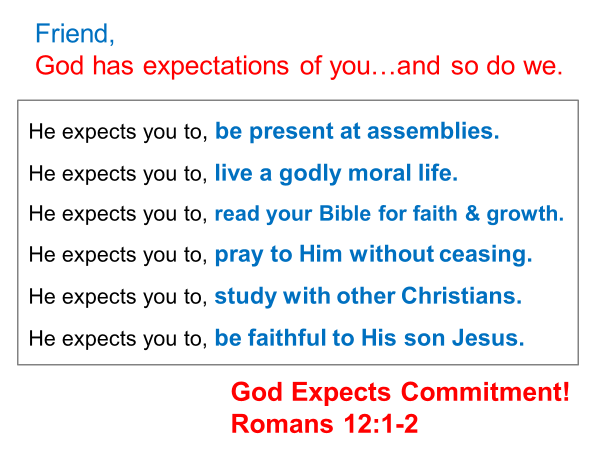 James 2:17 Thus also faith by itself, if it does not have works, is dead.
Without the evidence, we have no hope.
This Hope We Have As An Anchor     Hebrews 6:19
James 2:18 
But someone will say, "You have faith, and I have works." Show me your faith without your works, and      I will show you my faith by my works.
This Hope We Have As An Anchor     Hebrews 6:19
The Jews of the first century had a hope but it was not the right one. They hoped that Jesus would become their earthly king and deliver them from Roman oppression.
 
There is only one hope: (Eph.4:4) 
There is not a Jewish, Catholic and Protestant hope.
This Hope We Have As An Anchor     Hebrews 6:19
God wants you to be able to tell people about your wonderful hope.

(1 Pet.3:15)  But sanctify the Lord God in your hearts, and always be ready to give a defense to everyone who asks you a reason for the hope that is in you, with meekness and fear;
This Hope We Have As An Anchor     Hebrews 6:19
(Rom.15:13) Now may the God of hope fill you with all joy and peace in believing, that you may abound in hope by the power of the Holy Spirit.
 
(Jer.17:7) Blessed is the man that trusts in the LORD, and whose hope the LORD is.
(Rom.15:13)  Now the God of hope fill you with all joy and peace in believing, that ye may abound in hope, through the power of the Holy Ghost.
This Hope We Have As An Anchor     Hebrews 6:19
Our hope in Christ, in heaven –
For the Christian, our treasure is there (Matt. 6:19), 
our citizenship is there (Phil. 3:20), 
our name is written there (Luke 10:20; Phil. 4:3),
our Lord is there (as here, and in John 14:1–6),
our affections should be there (Col. 3:2 KJV).

- My Hope Is Built on Nothing Less -